Extrema on an Interval, and Critical Points
Calculus 3-1
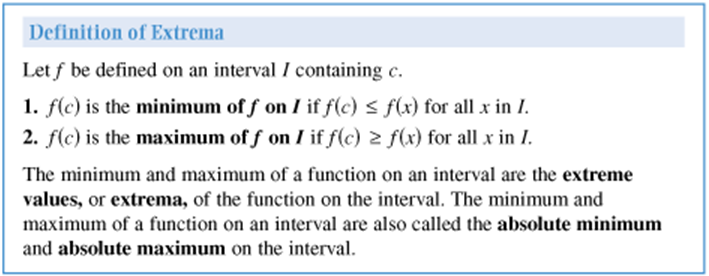 Extrema, Critical Points
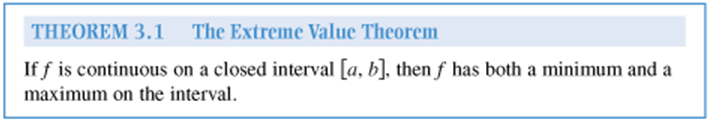 Extrema, Critical Points
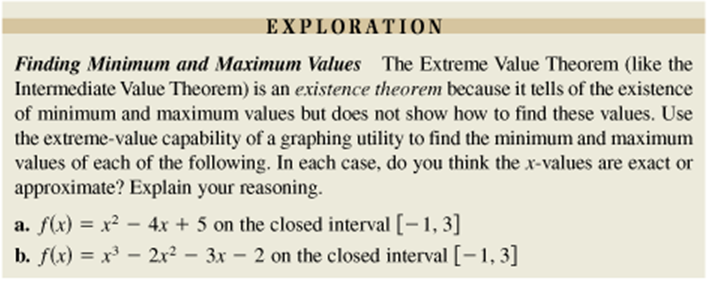 Extrema, Critical Points
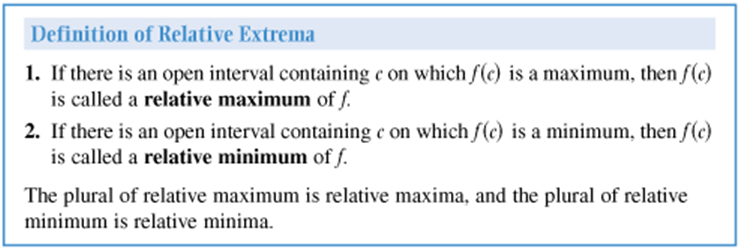 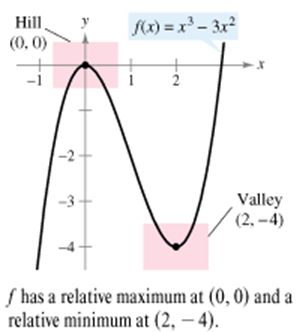 Extrema, Critical Points
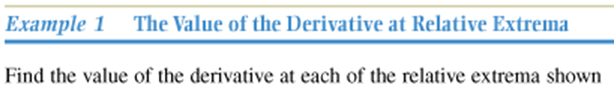 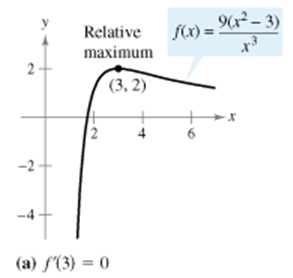 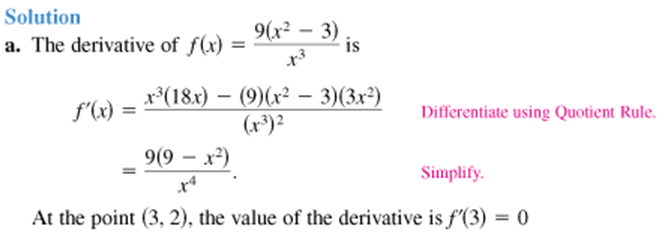 Extrema, Critical Points
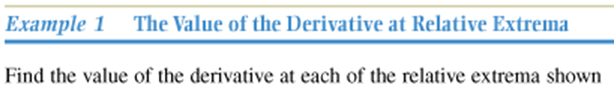 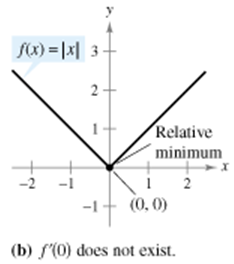 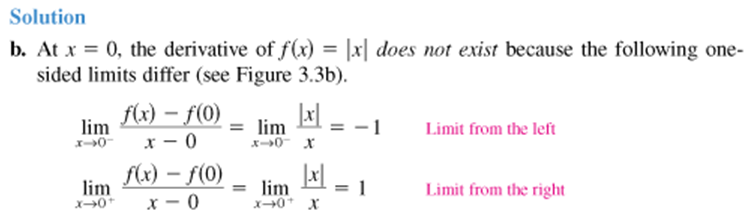 Extrema, Critical Points
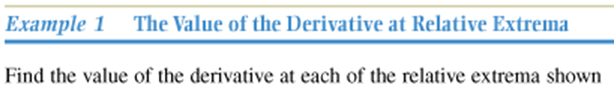 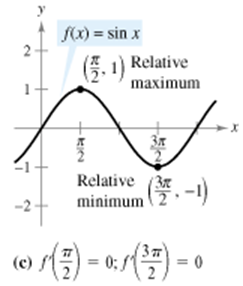 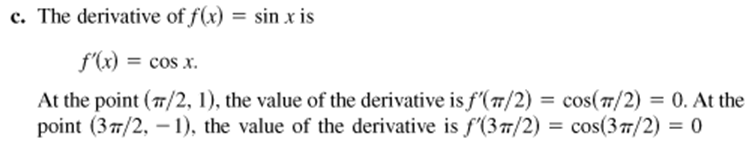 Extrema, Critical Points
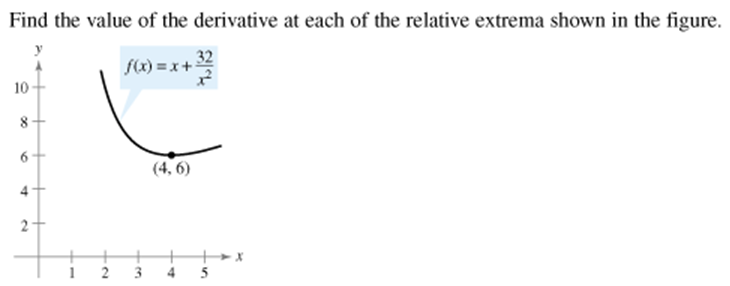 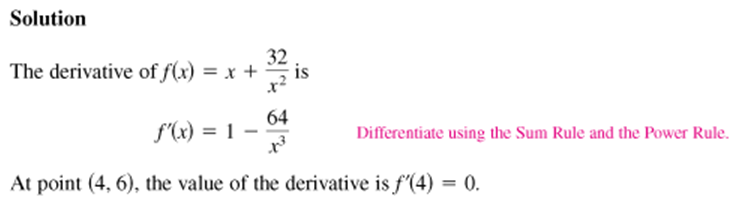 Extrema, Critical Points
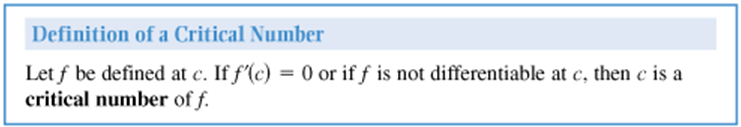 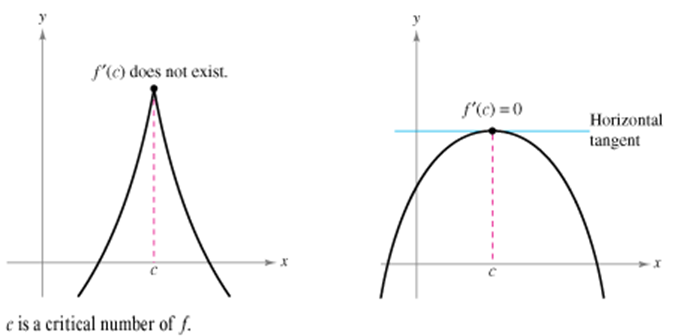 Extrema, Critical Points
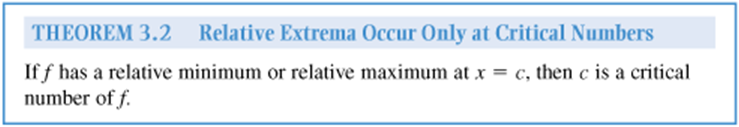 Extrema, Critical Points
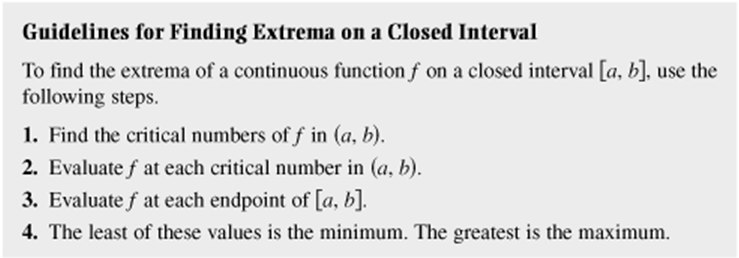 Extrema, Critical Points
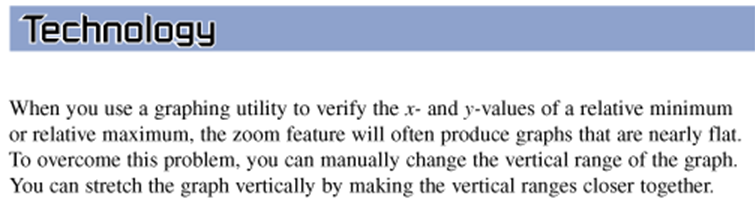 Extrema, Critical Points
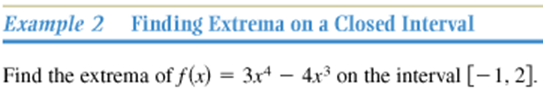 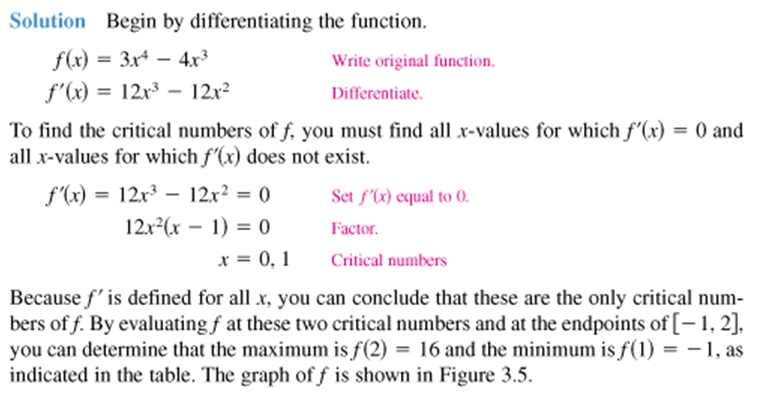 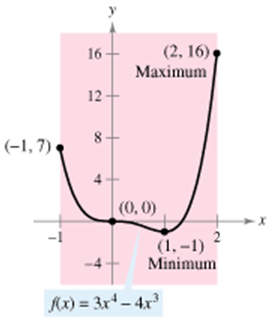 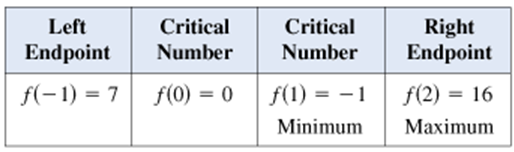 Extrema, Critical Points
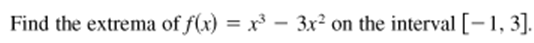 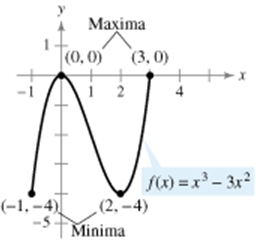 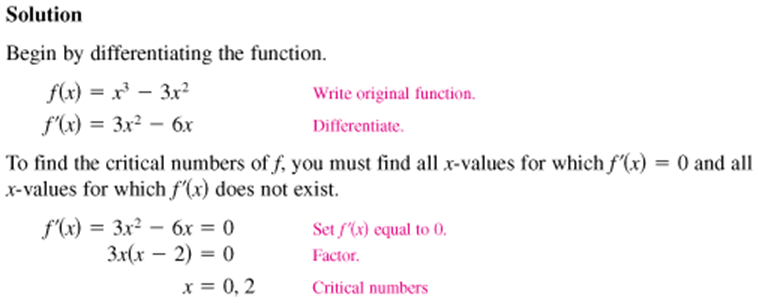 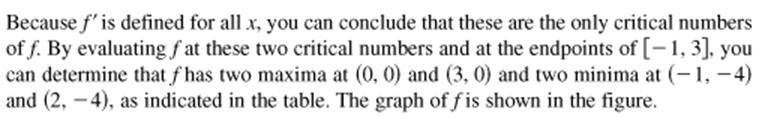 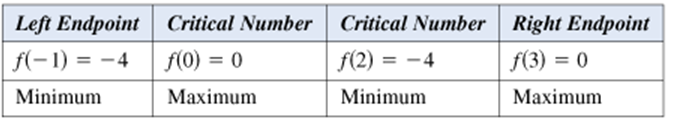 Extrema, Critical Points
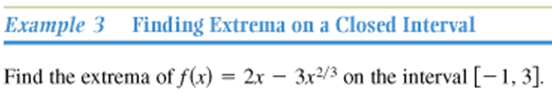 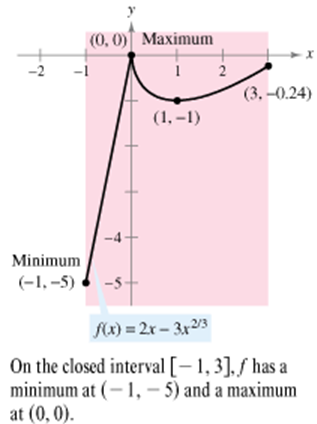 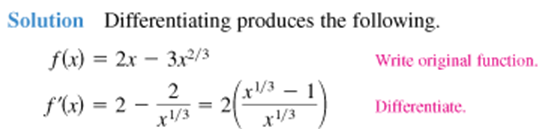 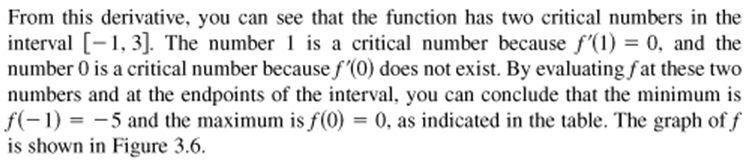 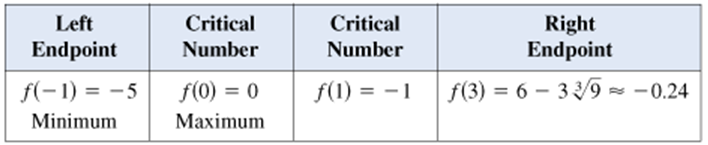 Extrema, Critical Points
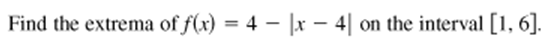 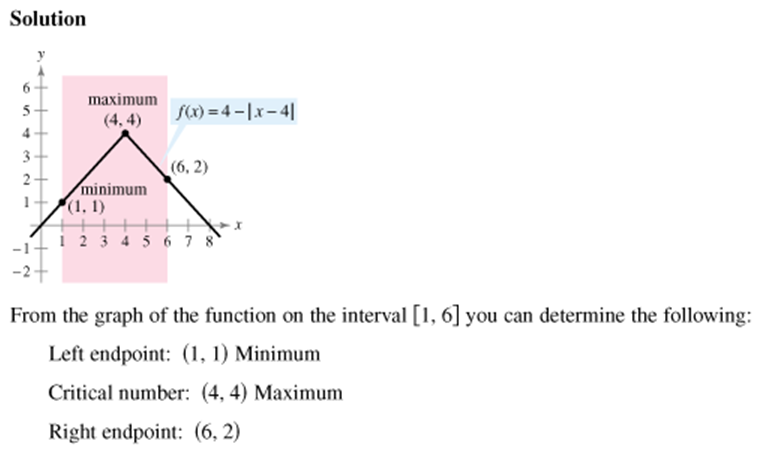 Extrema, Critical Points
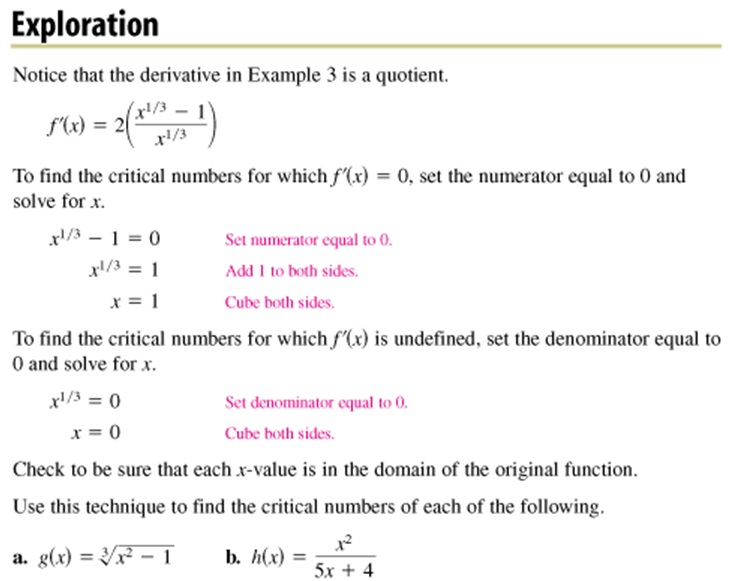 Extrema, Critical Points
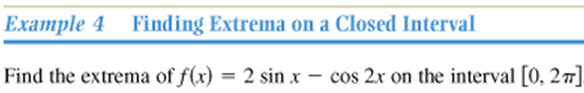 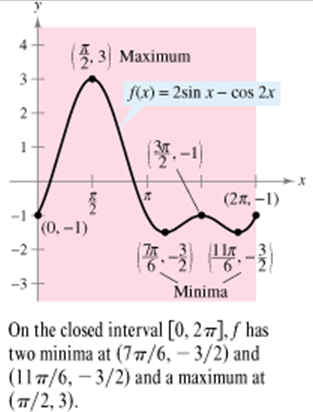 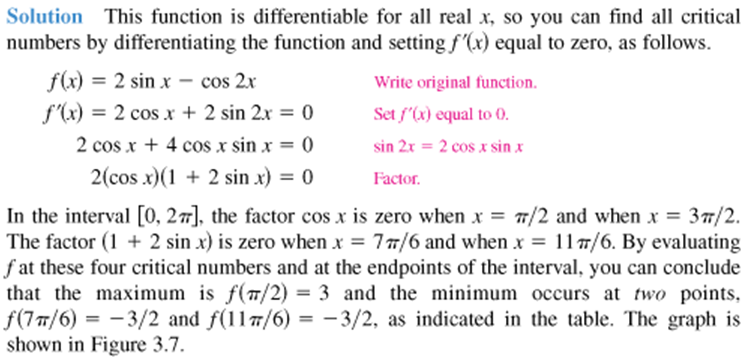 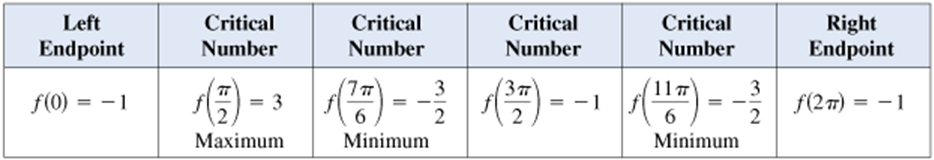 Extrema, Critical Points
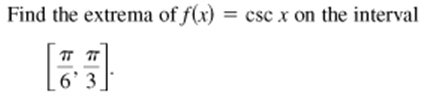 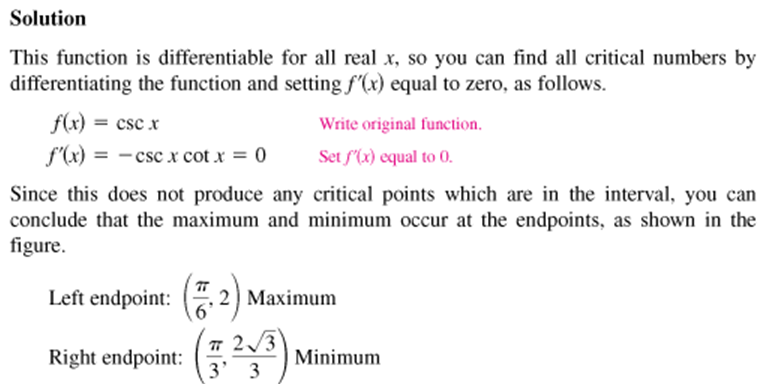 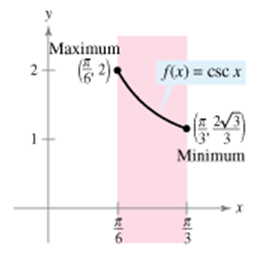 Extrema, Critical Points
Homework

pg. 165-167

	3, 11, 15, 19,25, 29, 33, 37, 51- 54, 61, 62, 63
Extrema, Critical Points